Validaciones básicas entre estructuras
CRUCES PARA LA CALIDAD DE LA INFORMACIÓN
FONDOS-OPBS
20 de Octubre de 2021
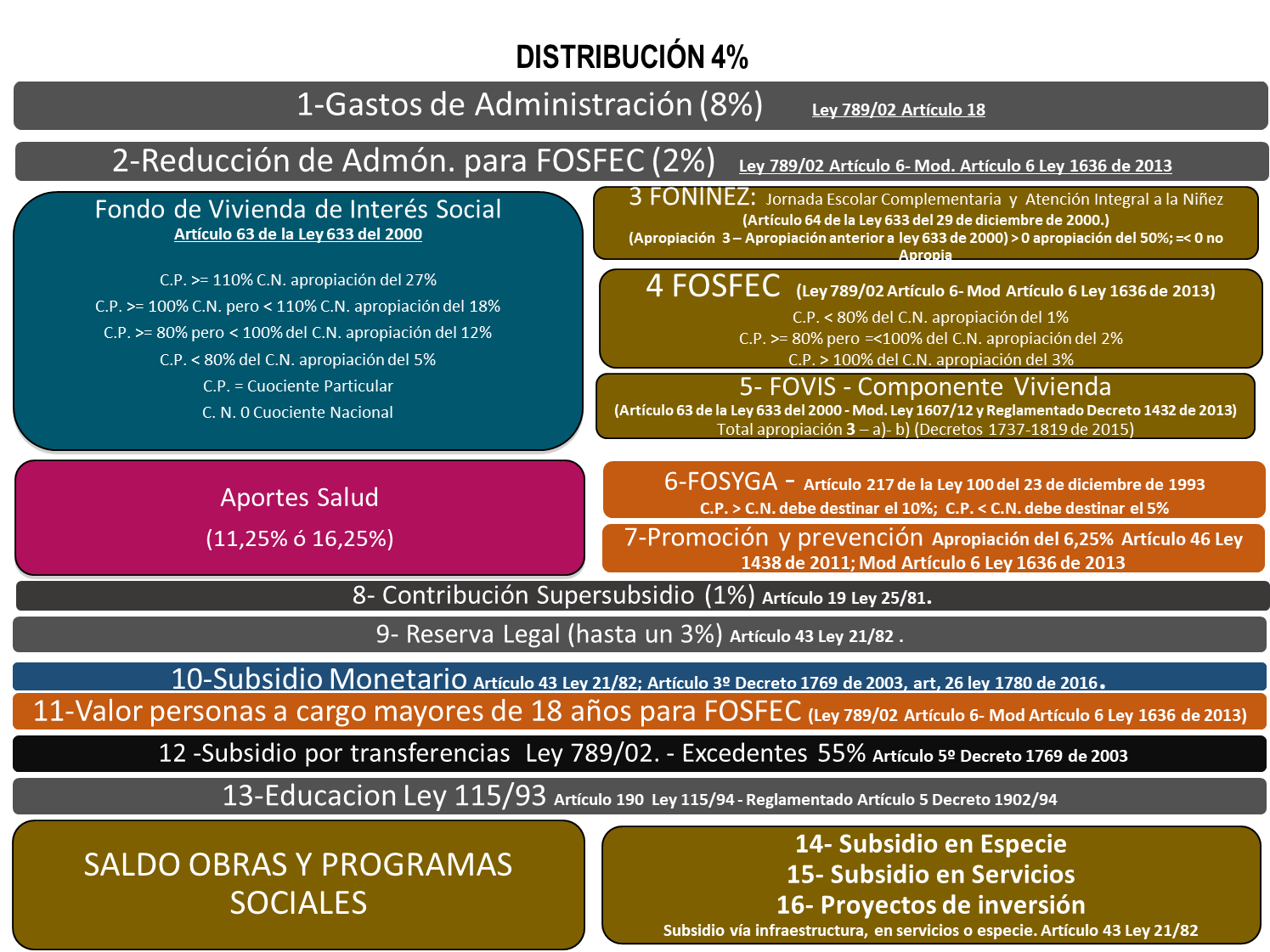 Campos calculados
Fuente: Supersubsidio
3-024 Saldos Programas y Servicios Sociales
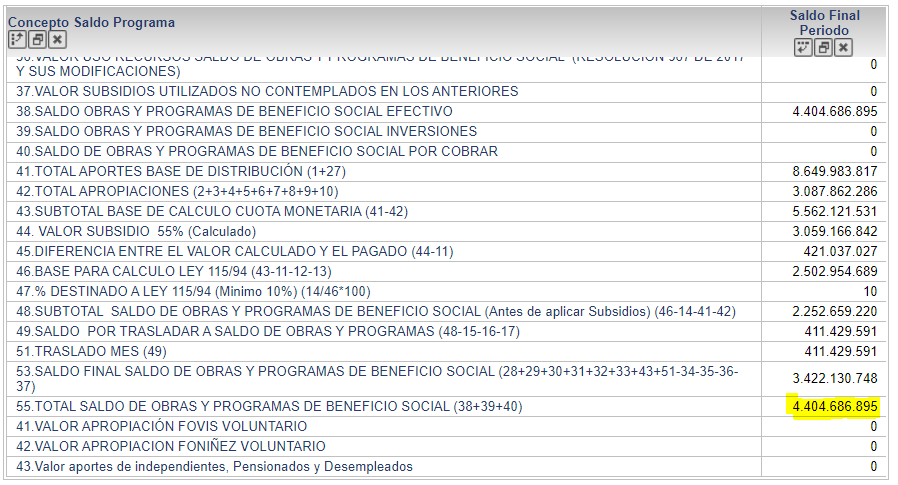 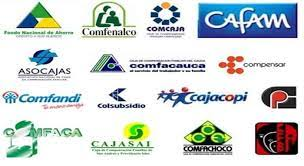 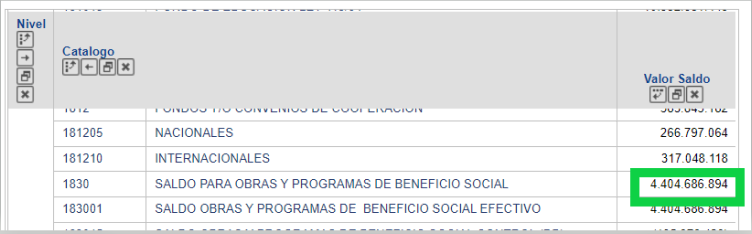 Fuente: Siger
3-024 Saldos Programas y Servicios Sociales- Límite Máximo
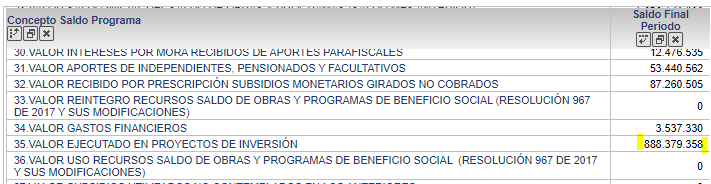 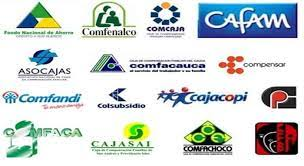 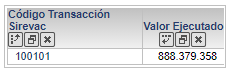 Fuente: Siger
5-281.2 Ejecución presupuesto Ley 115 1994
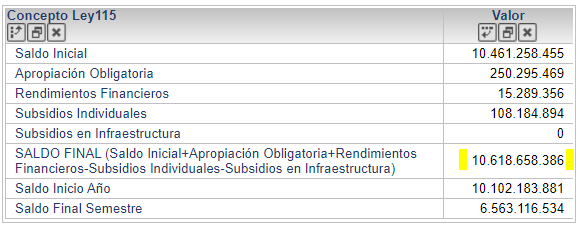 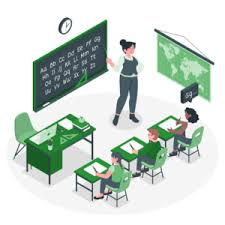 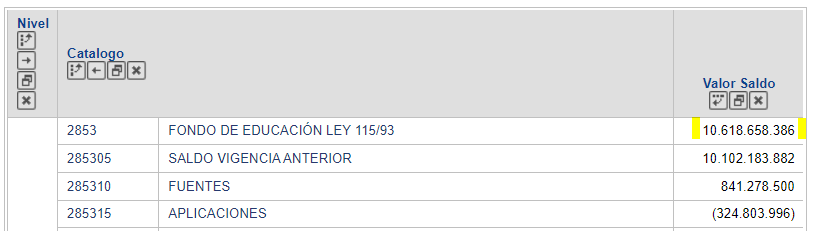 Fuente: Siger
5-432 Ejecución Fondo de subsidio familiar de Vivienda- FOVIS
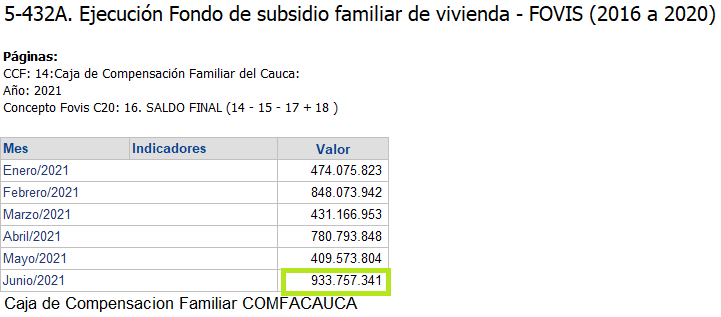 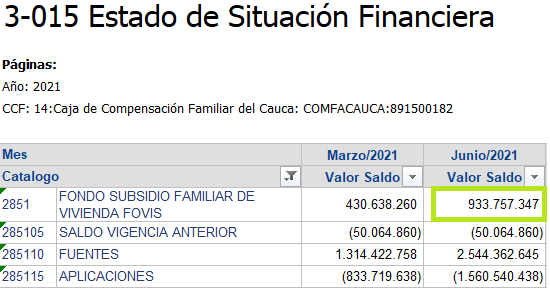 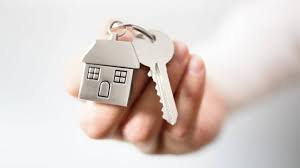 Fuente: Siger
FONIÑEZ
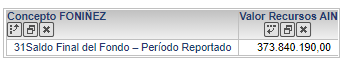 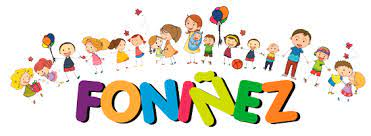 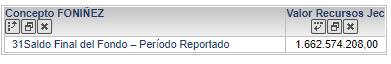 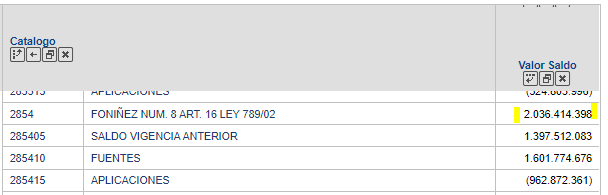 Fuente: Siger
FOSFEC
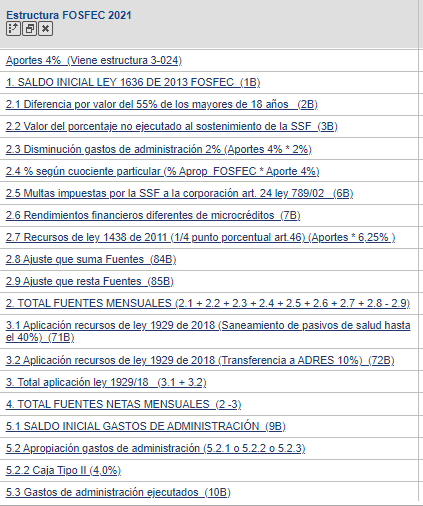 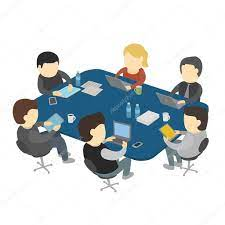 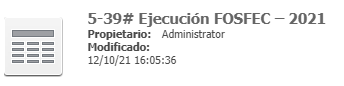 Fuente: Siger
Propuesta de ImplementaciónGuía de Validaciones
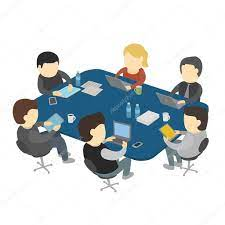 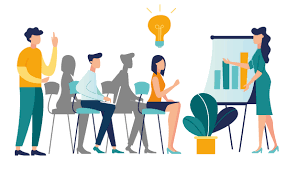 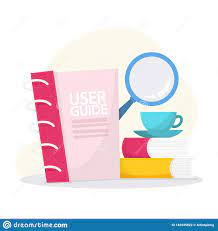 Propuesta de ImplementaciónGuía de Validaciones
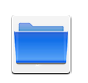 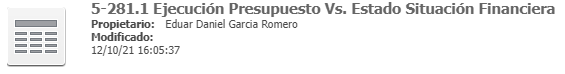 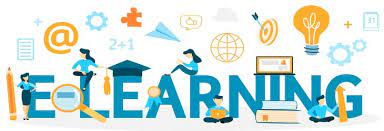 GRACIAS